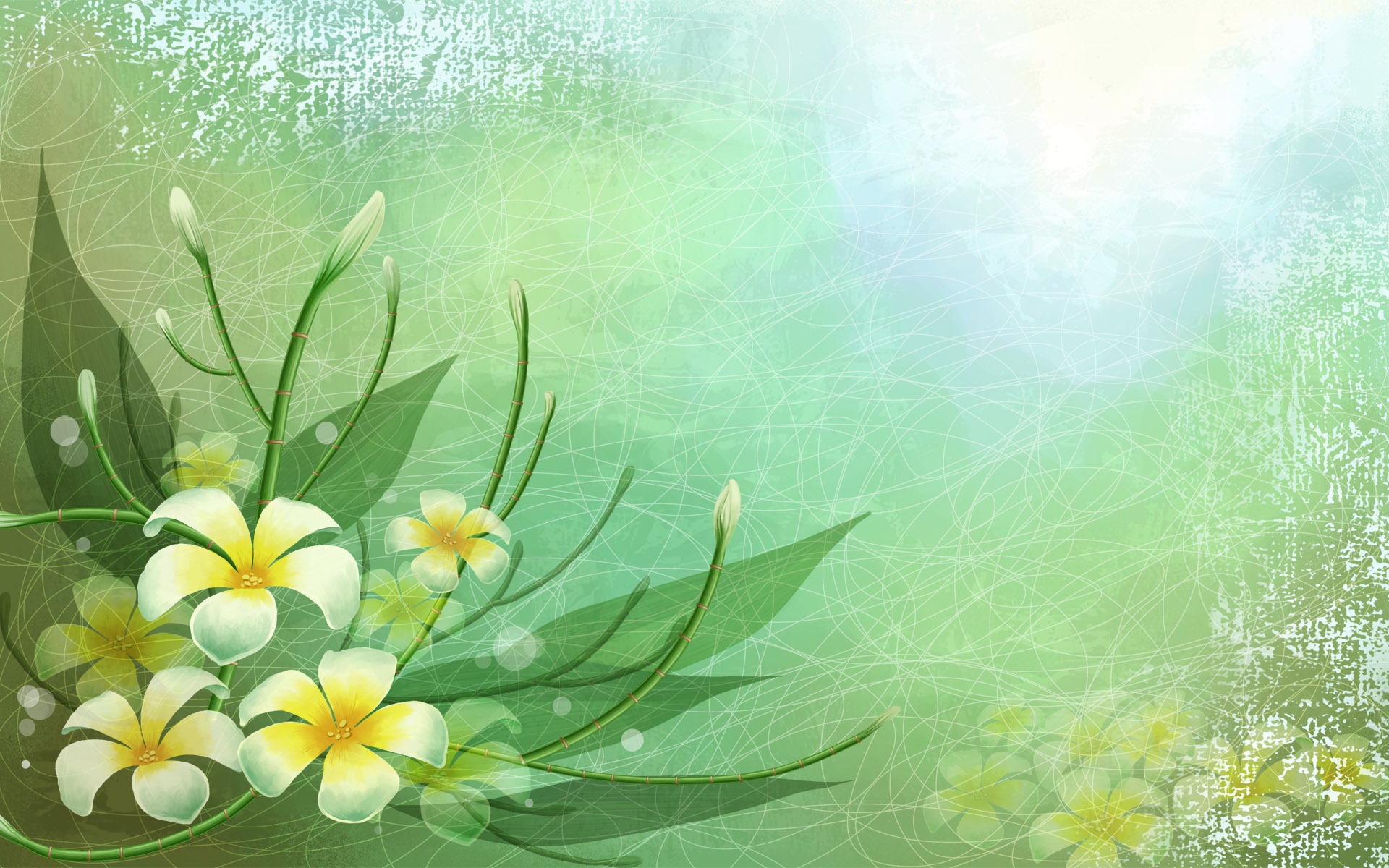 ДОШКІЛЬНИЙ НАВЧАЛЬНИЙ ЗАКЛАД ЯСЛА-САДОК №1 “ЛАСТІВКА”Створення системи спільної роботи ДНЗ з батьками “Взаємодія”
З досвіду роботи
 вихователя-методиста Чікрижової Т.В.,
вихователя Коровай О.І.
ДИТЯЧИЙ САДОК- ЗАМОК ДИТИНСТВА
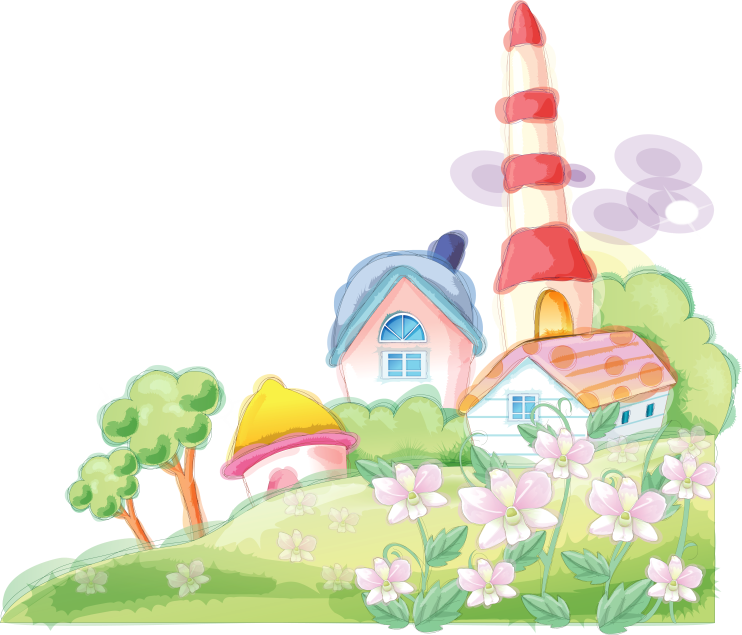 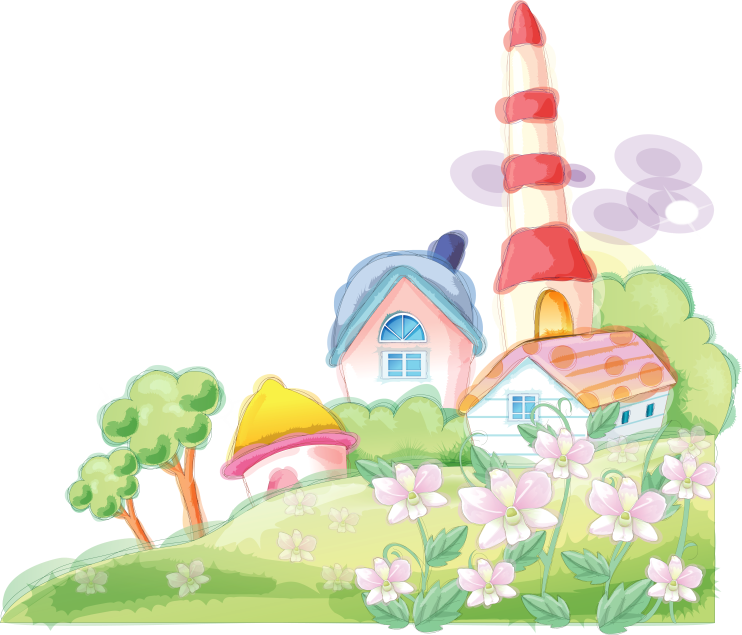 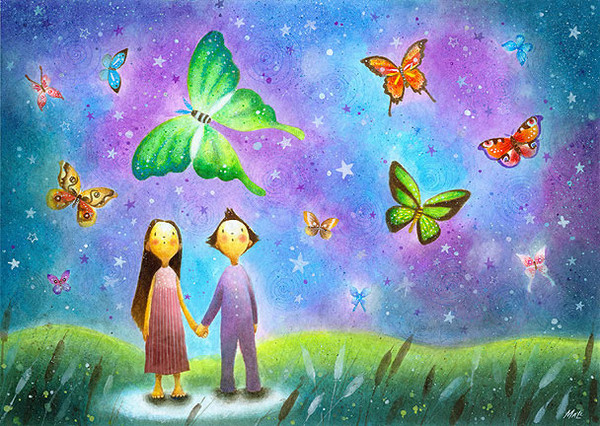 Зміст
Закон України “Про освіту”  ……………………………………… Слайд 4  
Завдання……………………………………………………………… Слайд 5
Блочна система роботи з батьками “Взаємодія”………………..  Слайд 6-10
Батьківські збори - сучасний погляд……………………………..  Слайд  11
Участь  батьків у святах…………………………………………… Слайд 12
Індивідуальні консультації. Мобільний зв'язок
 /відео фрагмент/………………………..…………………………… Слайд 13
Засідання родинного клубу “Школа батьківства” 
/ відео фрагмент/ …………………………………………………....   Слайд 14
Використання інтерактивних методів та ІКТ
у роботі з батьками………………………………………………….   Слайд 15
Результати впровадження блочної системи “Взаємодія”………  Слайд 16
Закон  України "Про освіту" 
 ст.59  
    1. Виховання  в  сім'ї  є  першоосновою  розвитку  дитини  як особистості. ...
    3. Батьки та особи, які їх замінюють, зобов'язані:
     постійно дбати про фізичне здоров'я,  психічний  стан  дітей,  створювати належні умови для розвитку їх природних здібностей..»
 ст. 33   
     Дошкільна освіта і виховання здійснюються у сім'ї, дошкільних навчальних   закладах  у  взаємодії  з  сім'єю  і  мають  на  меті забезпечення  фізичного,  психічного здоров'я дітей, їх всебічного розвитку,  набуття  життєвого  досвіду, вироблення умінь, навичок, необхідних для подальшого навчання.
Завдання:
підвищення  психолого-педагогічної культури  батьків;
створення  єдиного  освітнього простору  для дошкільника  в сім’ї  і дитячому садку;
залучення батьків до активної участі  в освітньому процесі;
створення атмосфери  спільності інтересів, взаємопідтримки педагогів  і батьків
Блочна система роботи з батьками “Взаємодія”
ДІАГНОСТИЧНА 
ДІЯЛЬНІСТЬ
ІНФОРМАЦІЙНА ДІЯЛЬНІСТЬ
СПІВПРАЦЯ 
З РОДИНОЮ
РЕФЛЕКСІЙНА 
ДІЛЬНІСТЬ
Батьківські збори - сучасний погляд
Гра
Спільні дії
Конструктивне сперечання
Діалог
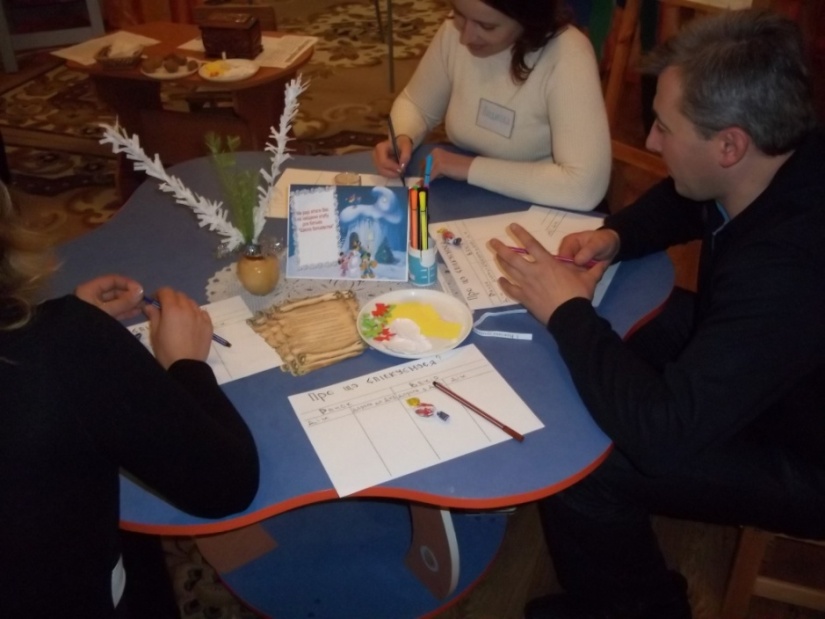 Логічні завдання
Навчальні завдання
Практичні завдання 
Відеокорекція
Участь  батьків у святах
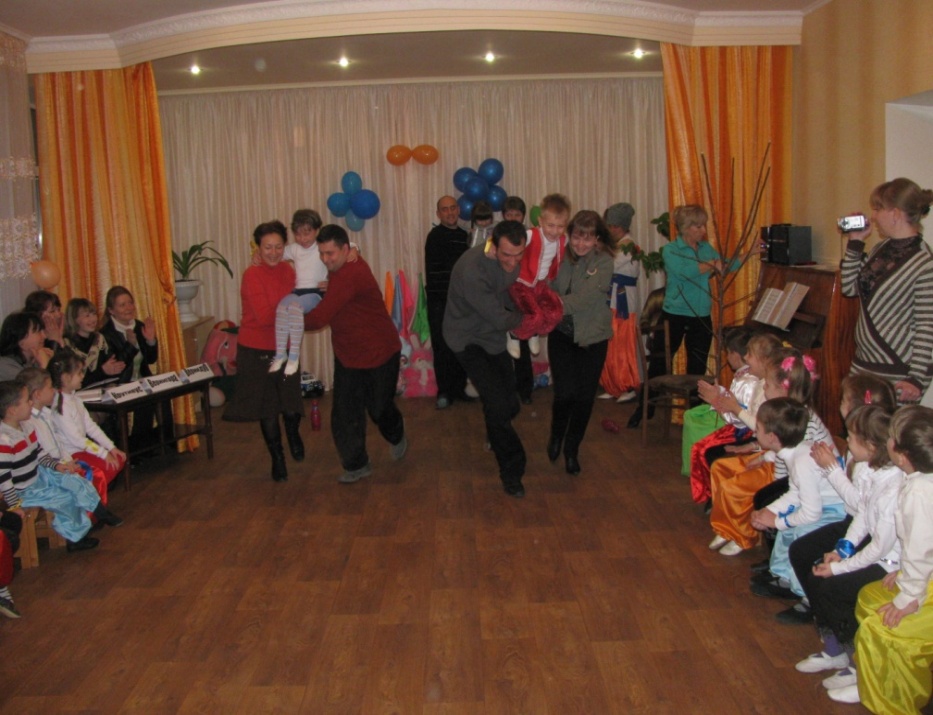 Мобільний зв’язок
Індивідуальні 
консультації
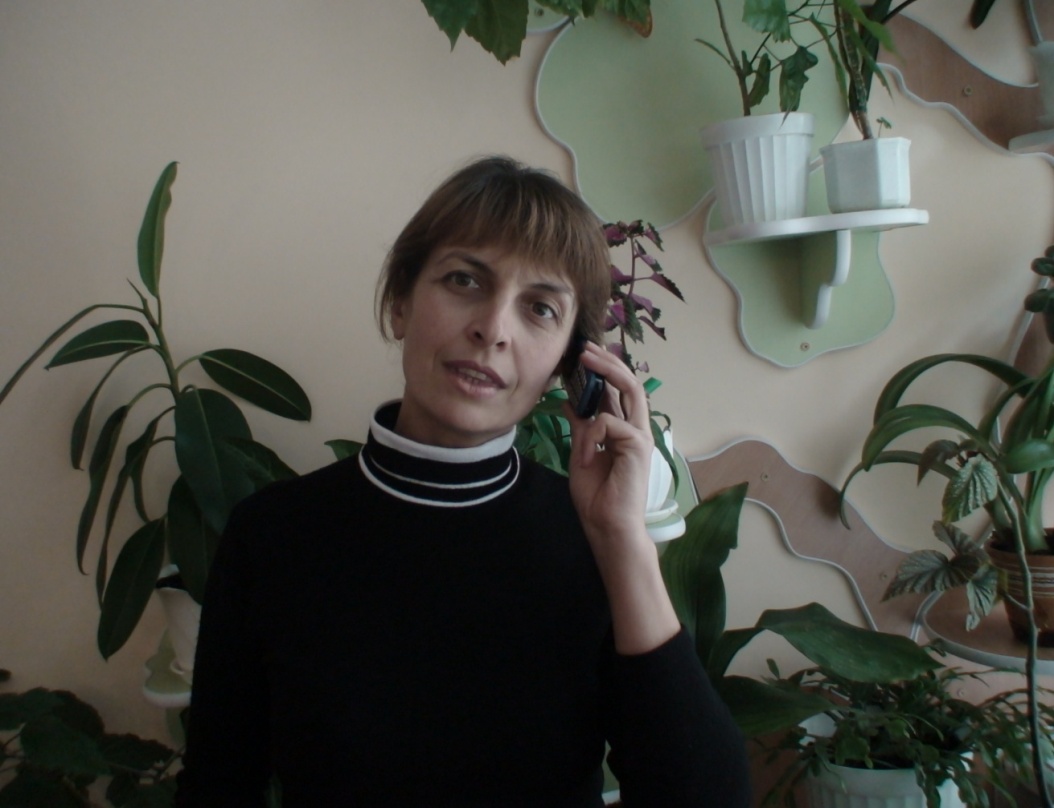 Засідання родинного клубу “Школа батьківства”
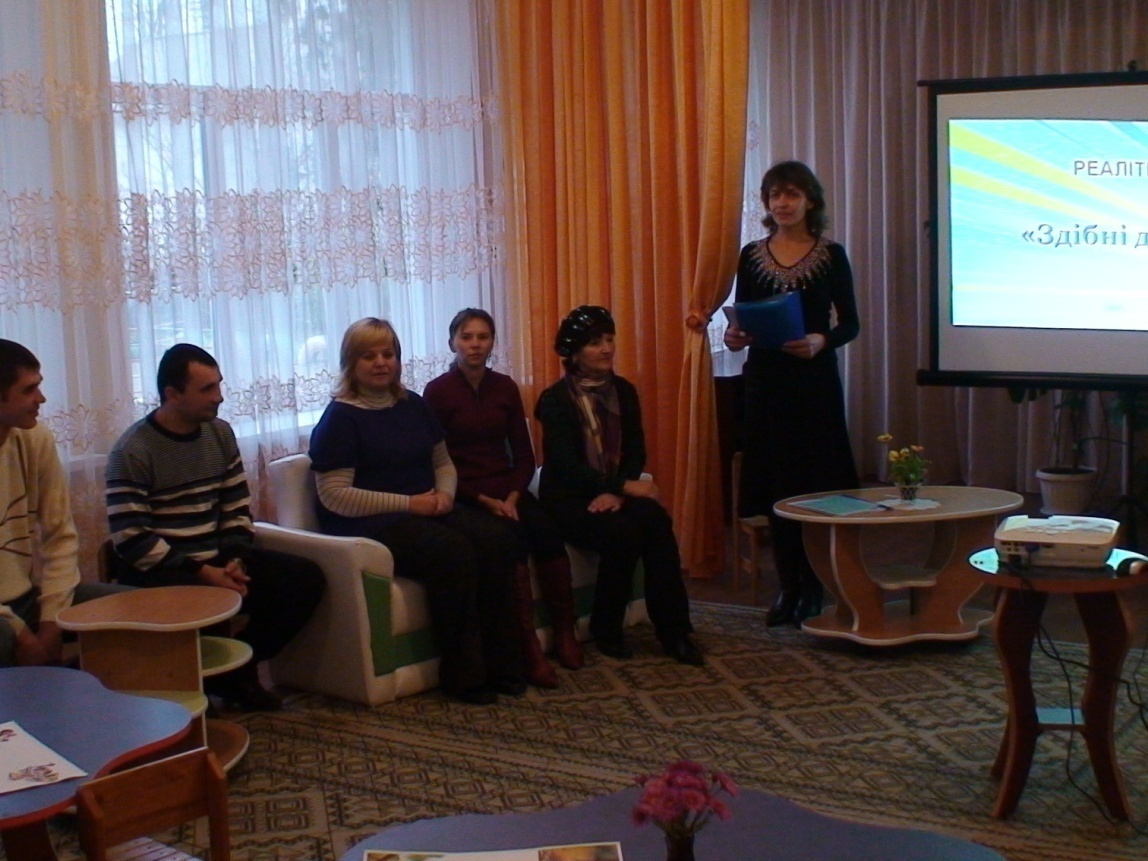 Використання інтерактивних методів та ІКТ у роботі з батьками
Результат впровадження блочної системи “Взаємодія”
на 35%  підвищився рівень участі батьків у підготовці до свят , розваг 
на 28% - активність у виставках, конкурсах, ярмарках;
на 37% покращився рівень відвідування батьківських зборів;
відвідують  засідання клубу «Школа батьківства» 100%  членів клубу;
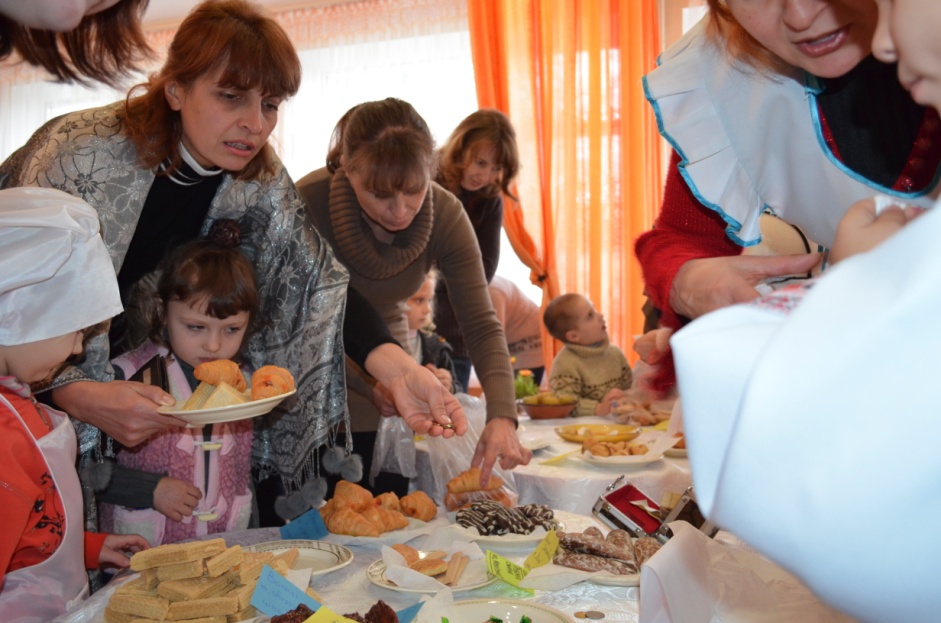 Впроваджена в практику роботи  з батьками блочна система  “Взаємодія” є дієвою та ефективною
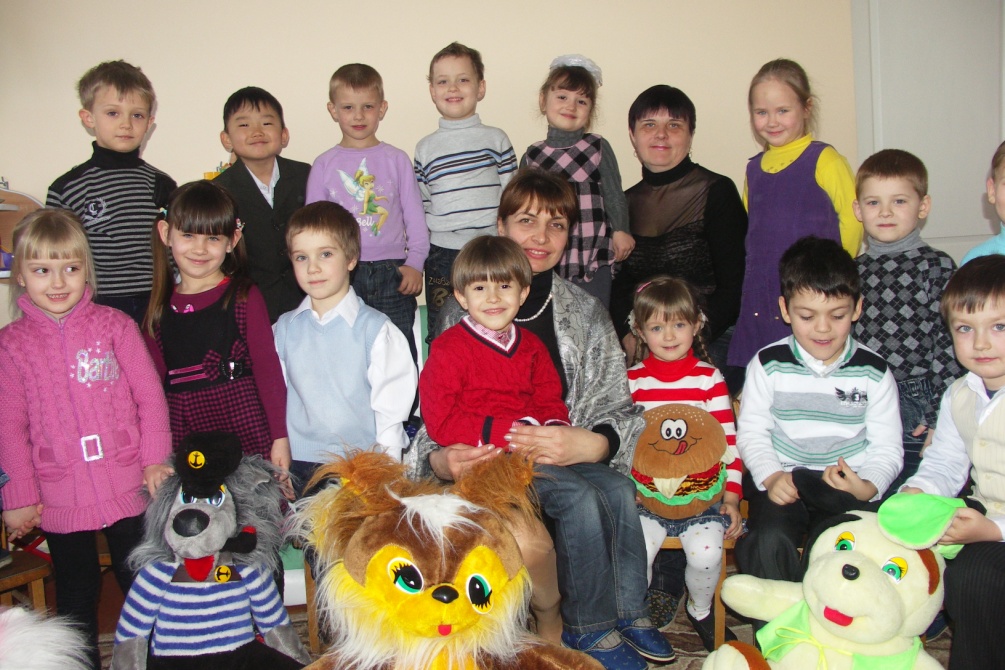 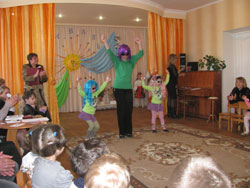